SDX: A Software-Defined Internet eXchange
Jennifer Rexford
Princeton University
http://sdx.cs.princeton.edu
Software Defined Networking
Changing how we design and manage networks
Data centers, backbones, enterprises, …
But, so far, mostly inside these networks
Network virtualization, traffic engineering, …
In this talk:
Fundamentally change interdomain traffic delivery
Starting with SDN at boundaries between domains
2
Wide-Area Traffic Delivery
4
3
5
2
6
7
1
~50,000 Autonomous Systems (ASes)
3
[Speaker Notes: Wide-area traffic delivery happens through the cooperation (and competition) of 50K or so separately administered networks.]
Border Gateway Protocol (BGP)
Interdomain routing on IP address blocks
4
3
5
2
6
7
1
Web server
12.34.56.0/24
4
[Speaker Notes: They coordinate by propagating information about how to reach blocks of IP addresses, or IP prefixes, using the Border Gateway Protocol.
But BGP was designed for a different era.]
BGP is Not Flexible Enough
Routing only on destination IP address blocks
(No customization of routes by application or sender)

Can only influence immediate neighbors
(No ability to affect path selection remotely)

Indirect control over packet forwarding  (Indirect mechanisms to influence path selection)

Enables only basic packet forwarding  (Difficult to introduce new in-network services)
5
Valuable Wide-Area Services
Application-specific peering
Route video traffic one way, and non-video another
Blocking denial-of-service traffic
Dropping unwanted traffic further upstream
Server load balancing
Directing client requests to different data centers
Steering through network functions
Transcoders, scrubbers, caches, crypto, …
Inbound traffic engineering
Splitting incoming traffic over multiple peering links
6
Enter Software-Defined Networking
Match packets on multiple header fields (not just destination IP address)
Control entire networks with a single program  (not just immediate neighbors)
Direct control over packet handling  (not indirect control via routing protocol arcana)
Perform many different actions on packets (beyond basic packet forwarding)
7
Deploy SDN at Internet Exchanges
Leverage: SDN deployment even at single IXP can benefit tens to hundreds of providers
Without providers deploying new equipment!

Innovation hotbed: Incentives to innovate, as IXPs on front line of peering disputes

Growing in numbers: 
350-400 IXPs
~100 new IXPs established in past few years
8
[Speaker Notes: Content delivery
Keep local traffic local (cost, performance, privacy/wiretapping)]
SDX: Software-Defined eXchange(SIGCOMM’14 paper)
Arpit Gupta, Nick Feamster, Laurent Vanbever, Muhammad Shahbaz, Sean Donovan, Brandon Schlinker, Scott Shenker, Russ Clark, Ethan Katz-Bassett
Princeton University, Georgia Tech, UC Berkeley, USC
http://sdx.cs.princeton.edu
9
Conventional IXPs
Route Server
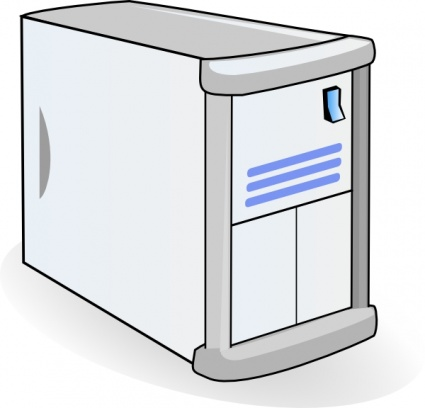 BGP Session
IXP
Switching Fabric
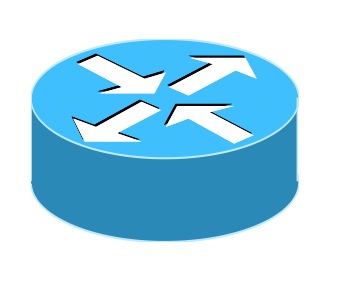 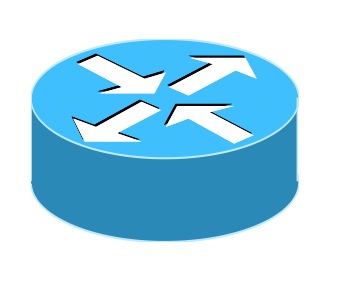 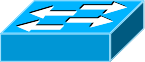 AS A Router
AS B Router
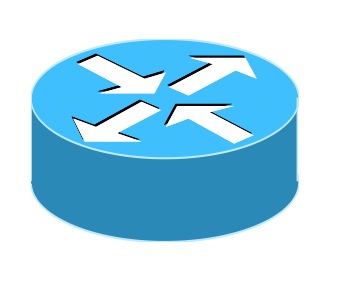 AS C Router
10
[Speaker Notes: So let’s first take a look as what a typical Exchange Point looks like. 
Exchange points have multiple participants. Their edge routers are connected to each other using using IXP’s switching fabric. 
These edge routers use the IXP’s route server to exchange BGP routes with each other.]
SDX = SDN + IXP
SDX Controller
SDX
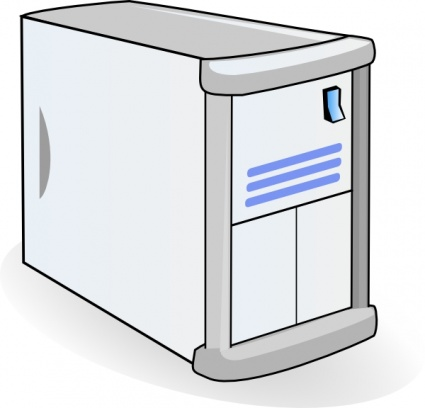 BGP Session
SDN Switch
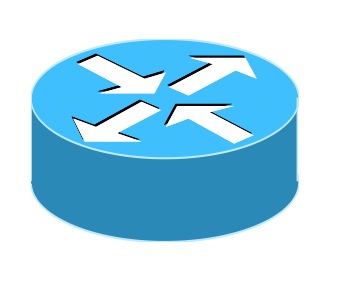 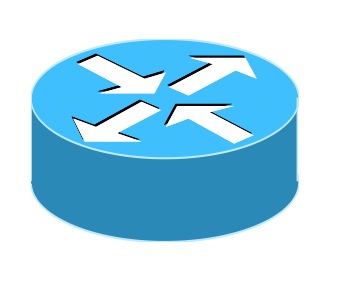 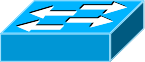 AS A Router
AS B Router
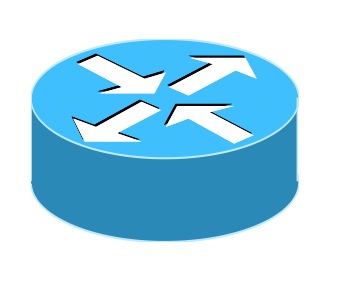 AS C Router
11
[Speaker Notes: Compared to these IXPs, we replace the switching fabric with SDN switches and the route server with SDX controller.
This SDX controller,
subsumes router server’s behavior of exchanging BGP routes 
It also takes participant’s SDN specific policies as input, combines them together and pushes down the set of OF rules.]
Prevent DDoS Attacks
AS 3
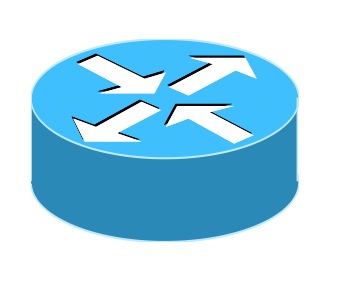 SDX 1
SDX 2
AS 2
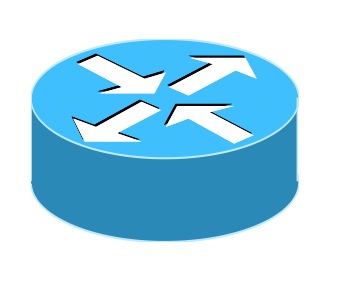 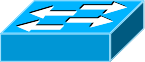 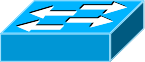 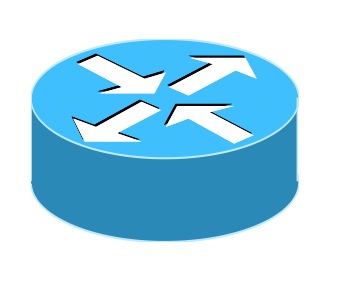 AS 1
12
[Speaker Notes: A participant doesn’t need to be physically at the exchange]
Prevent DDoS Attacks
Attacker
AS1 under attack originating from AS3
AS 3
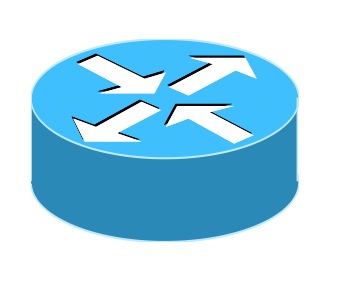 SDX 1
SDX 2
AS 2
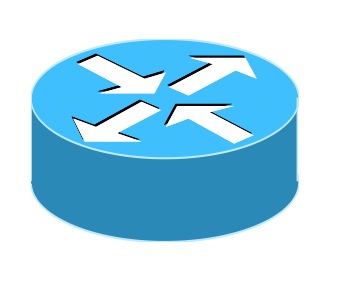 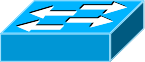 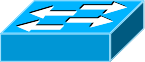 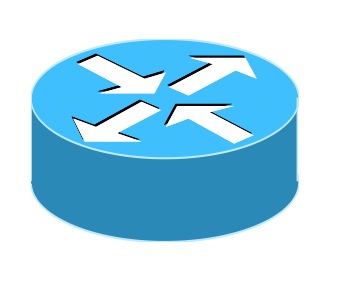 Victim
AS 1
13
Use Case: Prevent DDoS Attacks
Attacker
AS1 can remotely block attack traffic at SDX(es)
AS 3
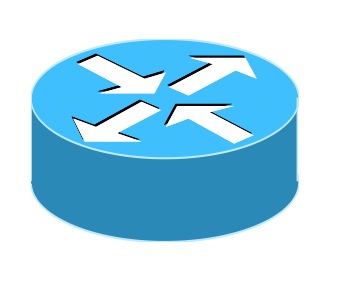 SDX 1
SDX 2
AS 2
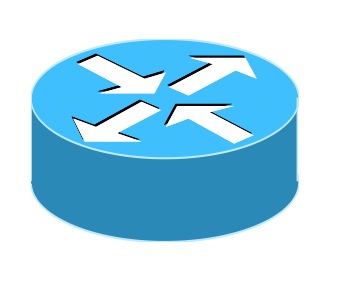 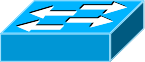 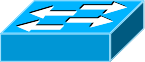 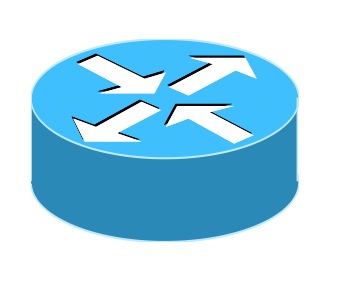 Victim
AS 1
14
SDX-based DDoS protection vs.Traditional Defenses/Blackholing
Remote influence 
Physical connectivity to SDX not required
More specific 
Drop rules based on multiple header fields, source address, destination address, port number …
Coordinated
Drop rules can be coordinated across multiple IXPs
15
[Speaker Notes: There are bunch of other applications that are also possible with SDX and you find more details about them in the paper.]
Inbound Traffic Engineering
SDX Controller
SDX
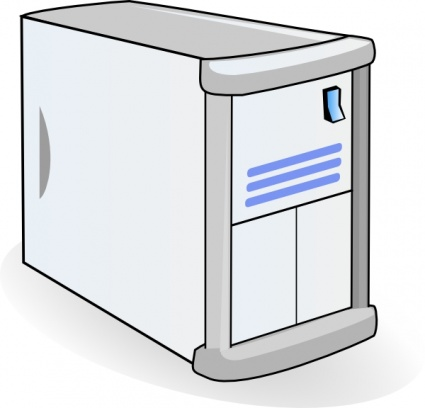 AS A Router
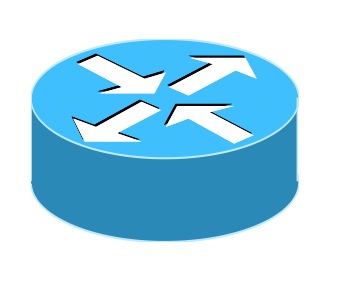 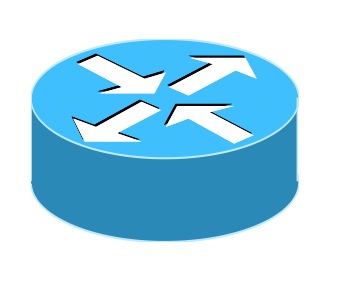 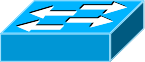 C1
C2
AS B Router
10.0.0.0/8
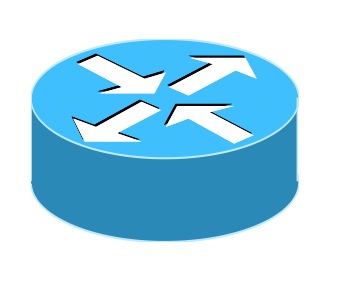 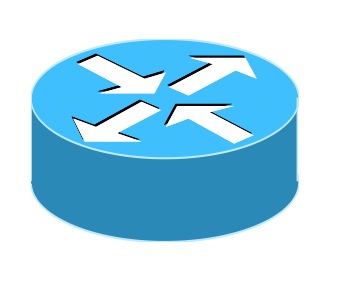 AS C Routers
16
[Speaker Notes: Now let’s consider another scenario where AS C’s policy is to receive HTTP traffic on C2.]
Inbound Traffic Engineering
Incoming Data
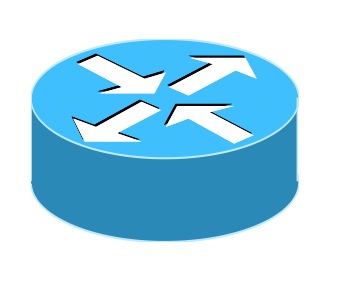 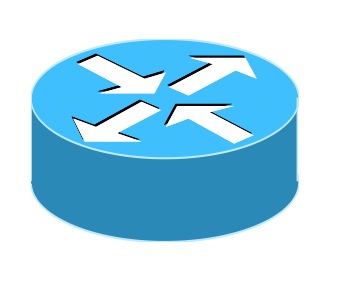 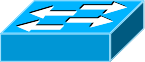 C1
C2
AS A Router
AS B Router
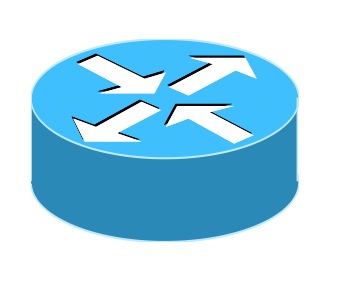 10.0.0.0/8
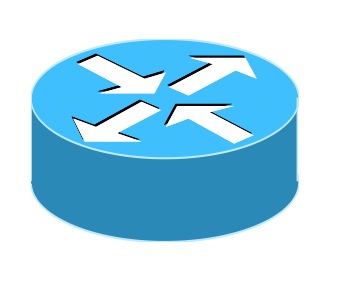 AS C Routers
17
[Speaker Notes: Now let’s consider another scenario where AS C’s policy is to receive HTTP traffic on C2. 

Now such a fine grained policy is not possible with BGP]
Inbound Traffic Engineering
Incoming Data
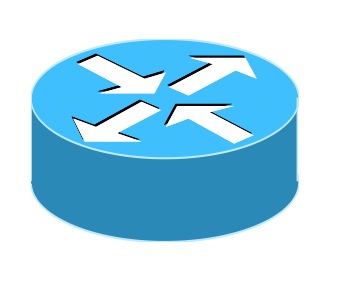 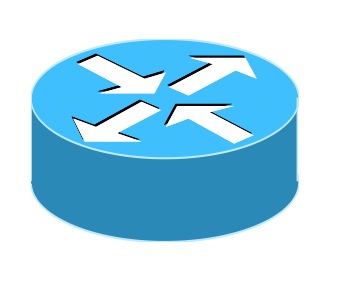 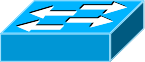 C1
C2
AS A Router
AS B Router
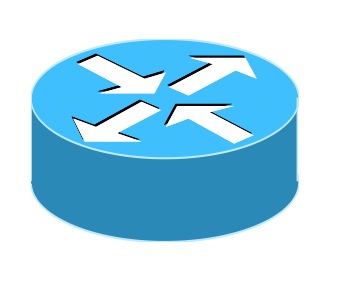 10.0.0.0/8
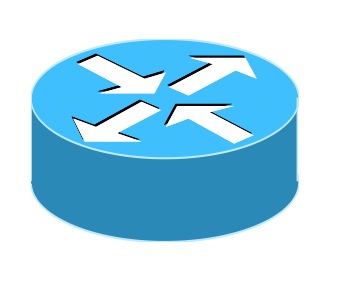 Fine grained policies not possible with BGP
AS C Routers
18
Inbound Traffic Engineering
Incoming Data
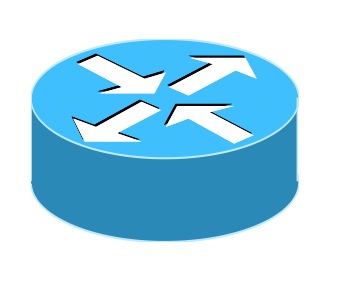 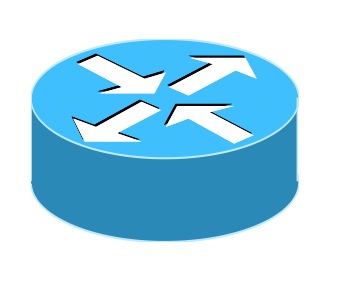 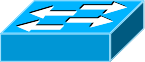 C1
C2
AS A Router
AS B Router
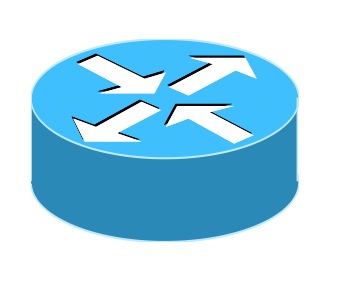 10.0.0.0/8
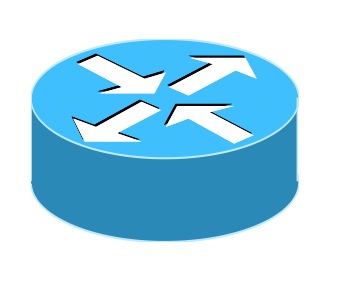 Enables fine-grained traffic engineering policies
AS C Routers
19
[Speaker Notes: So SDX enables more direct & fine grained traffic control which is not possible in current networks. 
There are bunch of other applications that are also possible with SDX and you find more details about them in the paper.]
Building SDX is Challenging
Programming abstractions
How networks define SDX policies and how are they combined together?
Interoperation with BGP
How to provide flexibility w/o breaking global routing?
Scalability
How to handle policies for hundreds of peers, half million address blocks, and matches on multiple header fields?
20
[Speaker Notes: So far it looks like SDX is the solution which can enable more flexible peering arrangements, & more direct & flexible traffic control, but building a real deployable SDX is not easy. 
The first challenge is to define the right programming abstractions, i.e how can participants express policies independently. Another challenge is that all the SDX participants share the same switching fabric, so their policies need to be combined together and translated into set of flow rules. So we also need to define the right abstractions for combining participant’s policies together. 
Another challenge is the fact that we have SDN specific policies at the IXP and every one else is using BGP. So we have to make sure that participants’ policies safely interact with BGP, w/o creating any forwarding loops or blackholes. 
And finally we are talking about thousands of prefixes, hundreds of peers and matches on multiple header fields, we need to take scalability into considerations]
Building SDX is Challenging
Programming abstractions
How networks define SDX policies and how are they combined together?
Interoperation with BGP
How to provide flexibility w/o breaking global routing?
Scalability
How to handle policies for hundreds of peers, half million prefixes and matches on multiple header fields?
21
Directly Program the SDX Switch
Switching Fabric
A1
B1
match(dstport=80)fwd(C)
match(dstport=80)fwd(C1)
C1
C2
AS A & C directly program the SDX Switch
22
[Speaker Notes: All the participants share the same switching fabric. One option is that they can all directly express policies for this switch.]
Virtual Switch Abstraction
Switching Fabric
Virtual Switch
Virtual Switch
AS B
AS A
A1
B1
match(dstport=80) fwd(C)
Virtual Switch
AS C
match(dstport=80)fwd(C1)
C1
C2
Each AS writes policies for its own virtual switch
23
[Speaker Notes: For that we came up with Virtual Switch Abstraction. Here each AS is provided with their own virtual SDX switch for which they express their policies.

These policies are applied only if traffic enters or leaves their network.]
Combining Participant’s Policies
Switching Fabric
Virtual Switch
Virtual Switch
AS B
AS A
A1
B1
Virtual Switch
match(dstport=80)fwd(C)
AS C
match(dstport=80)fwd(C1)
C1
C2
Synthesize: match(inport=A1 & dstport=80)  fwd(C1)
24
p
[Speaker Notes: ….

This approach naturally resolves policy conflicts, as it follows packets to determine the order in which policies should be applied.]
Building SDX is Challenging
Programming abstractions
How networks define SDX policies and how are they combined together?
Interoperation with BGP
How to provide flexibility w/o breaking global routing?
Scalability
How to handle policies for hundreds of peers, half million address blocks, and matches on multiple header fields?
25
SDX Platform
Running code with full BGP integration
Github available from http://sdx.cs.princeton.edu

SDX testbeds:
Transit Portal for “in the wild” experiments
Mininet for controller experiments

Exploring deployment opportunities
Princeton, DOD/IC, GENI, SOX, Internet2, ESnet
Regional IXPs in US, Europe, and Africa
26
[Speaker Notes: So far we have developed a prototype of SDX. We have two different types of SDX testbeds. One uses Transit portal to bring live traffic to the SDX switch and the other uses virtual containers in Mininet to emulate edge routers. We also have a demo after this session which shows how we develop two applications using SDX and how they interoperate with each other. 

You can find more details about this testbed from our github repo. We also have instructions for users to get started with SDX and try out their own new applications.]
Conclusion
The Internet is changing
New challenges for content delivery
Increasing importance of IXPs
SDN can let providers innovate
New capabilities and abstractions
Next steps
Operational deployments
Additional SDX applications
Distributed exchange points
27